Нет в мире краше родины нашей
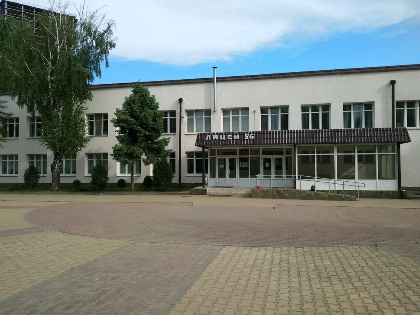 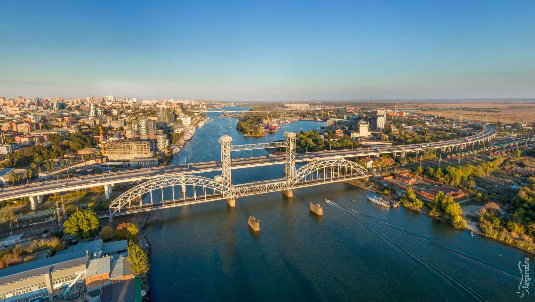 Борис Николаевич Куликов (1937-1993)
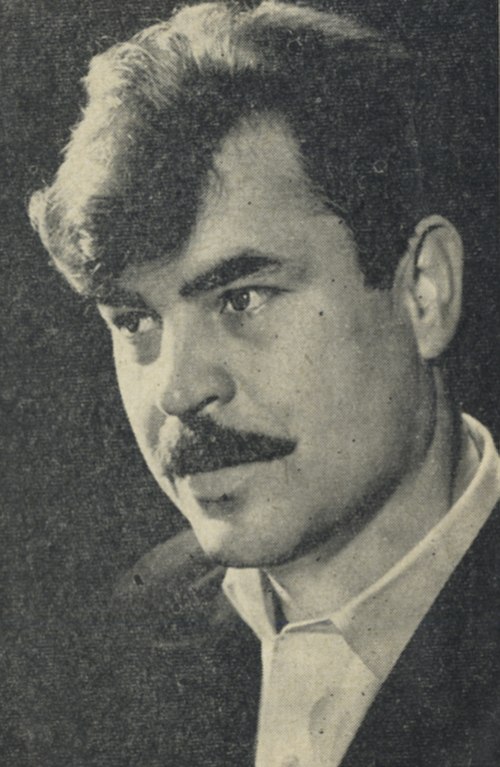 Ой, что-то засиделись мы, братцы
Донщина
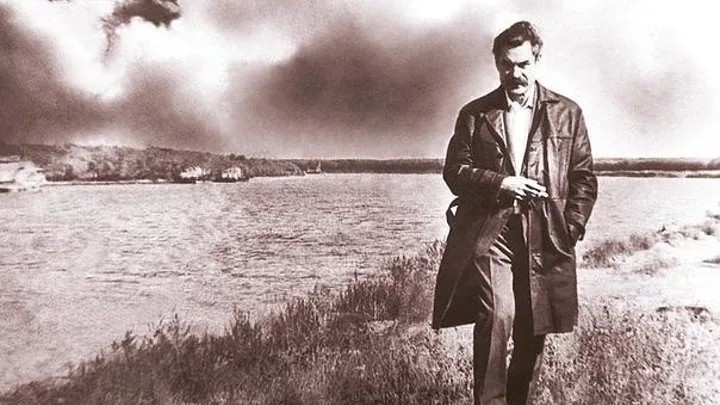 «…Я по - сыновьи  кланяюсь тебе!» Б. Н. Куликов
Откуда я? С Дона! Где высь да простор…
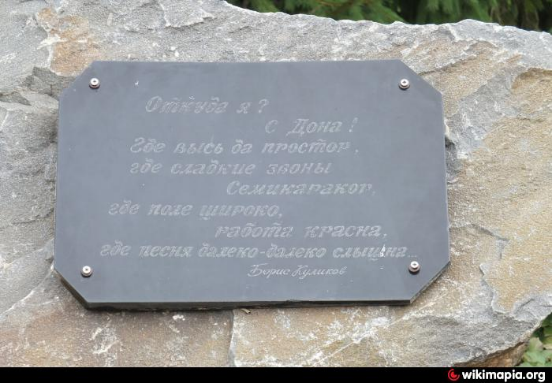